God’s Peace in an Age of Anxiety
XSI 2024
John 14:1 – “Don’t let your hearts be troubled.”
John 14:27 – “Peace I leave with you, my peace I give you. I do not give to you as the world gives. 
Do not let your hearts be troubled and do not be afraid.”
People are searching for peace. Our culture is not doing well.
From National Library of Medicine measures of anxiety:
People are searching for peace. Our culture is not doing well.
From NIMH:
18-25
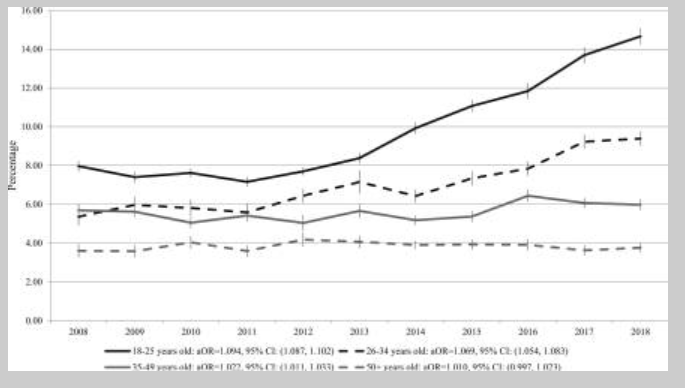 “Past month anxiety”
26-34
35-49
50+
Also growing reports of burnout, 
defined by the WHO as:
“feelings of energy depletion or exhaustion, 
increased mental distance from one’s job or feelings of negativism or cynicism related to one’s job, 
and reduced professional efficacy”
John 14:27 – “Peace I leave with you, my peace I give you.”
Today’s workshop:
Define ‘peace’
Suggest some biblical paths to peace
John 14:27 – “Peace I leave with you, my peace I give you.”
It is worth noting that in the Bible ‘peace’ is given a wider and deeper meaning than in other Greek writings.
For the Greeks (and for us) peace is essentially negative, the absence of war. 
But for the Hebrews it meant positive blessing, especially a right relationship with God.
John 14:27 – “Peace I leave with you, my peace I give you.”
Peace: we usually define it as absence of:
anxious thoughts
stress
conflict
It is also the presence of joy and contentment
John 14:27 – “Peace I leave with you, my peace I give you.”
Peace: from something besides our circumstances
Philippians 4:11 – I have learned to be content whatever the circumstances.
John 14:27 – “Peace I leave with you, my peace I give you.”
Peace: from something besides our circumstances
Shalom
Shalom: We call it peace, but it means far more than mere peace of mind or a cease-fire between enemies. 
In the Bible, shalom means universal flourishing, wholeness, and delight.
Dimensions of Peace
Peace with God
Romans 5:1 – Therefore since we have been justified by faith, we have peace with God.
Dimensions of Peace
Peace with God
Opposite: insecurity & stress
God is now my Father who loves me unconditionally
Our basic psychological problem is trying to be what we are not, and trying to carry what we cannot carry.
Dimensions of Peace
Peace with God
Opposite: insecurity & stress
God is now my Father who loves me unconditionally
How much stress comes from
Trying to prove myself?
Trying to please others?
Dimensions of Peace
Peace with God
Opposite: insecurity & stress
God is now my Father who loves me unconditionally
Hebrews 13:5 – Be content with what you have, because God has said, “Never will I leave you, Never will I forsake you.”
Dimensions of Peace
Peace with self
Philippians 4:7 –The peace of God, which surpasses understanding, will guard your hearts and your minds in Christ Jesus.
Dimensions of Peace
Peace with self
Opposite: anxiety
I have someone bigger and more capable than myself to rely on
Philippians 4:6 – Don’t be anxious about anything, [but pray]
Dimensions of Peace
Peace with self
Opposite: anxiety
I have someone bigger and more capable than myself to rely on
Prov 14:12 – There is a way that seems right to a person, but in the end it leads to death.
Dimensions of Peace
Peace with self
Opposite: anxiety
I have someone bigger and more capable than myself to rely on
Prov 3:5-6 – Trust in the Lord with all your heart and do not be wise in your own understanding.
Dimensions of Peace
Peace with self
Opposite: anxiety
I have someone bigger and more capable than myself to rely on
Prov 3:5-6 – In all your ways submit to him, and he will make your paths straight.
Dimensions of Peace
Peace with others
Colossians 3:15 – Let the peace of Christ rule in your hearts, since as members of one body you were called to peace. And be thankful.
Dimensions of Peace
Peace with others
Opposite = conflict, alienation/loneliness
When our margin is depleted and our reserves are gone, we shift emphasis. 
Instead of being compassionate and caring in our attitude, we become apathetic or rude. Instead of being outward focused in our service, we become self-protective.
Many well-intentioned homes are exhausted and overwhelmed, driven by powerful cultural forces. 
Families live on a treadmill, are besieged by routine panic, and are run over by high-speed good intentions.
Stress levels in parents often flow downhill, engulfing the kids.
Dimensions of Peace
Peace with others
Opposite = conflict, alienation/loneliness
Distracted
Pew Research has found that 17% of American parents report that they are often distracted by their phone when spending time with their child, 
with another 52% saying they are sometimes distracted.
Dimensions of Peace
Peace with others
Opposite = conflict, alienation/loneliness
Because of my peace with God and my peace of heart, I am freed up to love others
Dimensions of Peace
Peace with God
Peace with self
Peace with others
How do we find these?
God is a God of order, peace, depth, and contentment, 
not irritability, frustration, disorganization, and burnout.
Areas to Nourish
Your relationship with God
Isaiah 26:3 – You will keep in perfect peace all who trust you, all whose thoughts are fixed on you!
Focusing your attention and meditating have been found to reduce depression and anxiety…
Even brief sessions of mindfulness meditation – 10 minutes each day – have been found to reduce irritability, negative emotions, and stress from external pressures.
Areas to Nourish
Your relationship with God
John 14:27 – Peace I leave with you, my peace I give you. I do not give to you as the world gives.
Areas to Nourish
Your relationship with yourself
Accept limits. God is infinite. You are not.
Mark 4:38 – Jesus was in the stern, sleeping on a cushion.
In the literature of Scripture, wisdom is, broadly speaking, the knowledge of God’s world and the knack of fitting oneself into it.
The wise person knows creation. 
She knows its boundaries and limits, understands its …rhythms,…
The wise are always “in order.”
We can change our limits. 
Just not very much…
Personally, I don’t kick against it too much. 
God made us this way, and I never try to insult His creation wisdom.
Our greatest accomplishments come not from ourselves anyway but from God working in us. 
And God has no limits.
Areas to Nourish
Your relationship with yourself
Accept limits. God is infinite. You are not.
Sleep, exercise, a sustainable schedule
Accept personality limits too
Mark 4:38 – Jesus was in the stern, sleeping on a cushion.
Areas to Nourish
Your relationship with yourself
Accept limits. God is infinite. You are not.
Sleep, exercise, a sustainable schedule
Accept personality limits too
Perfection vs. reality
Areas to Nourish
Your relationship with yourself
Accept limits. God is infinite. You are not.
Wisdom in arranging my time
Might I be permitted a speculation: 
If all the [screens] disappeared from the earth, 
might 75 percent of all our balance problems be solved?
Areas to Nourish
Your relationship with yourself
Accept limits. God is infinite. You are not.
Wisdom in arranging my time
Screen time = constant interruptions
This is your life.
Areas to Nourish
Your relationship with others
1 Peter 1:22 – Now that you have purified yourselves by obeying the truth so that you have sincere love for each other, 
love one another deeply, from the heart.
Healthy families…create a margin to facilitate relational well-being. 
Margin restores what culture has taken away: 
time to listen, 
strength to care, 
space to love.
Areas to Nourish
Your relationship with others
Spend time with others
Lots of time!
Acts 2:46 – Every day they continued to meet
Hebrews 10:24 – Let us not giving up on meeting together
People may try to explain away individual results in a Christian life, 
but love and communication between Christians adds a human dimension which, especially in a day like ours, 
is not easily explained away.
Areas to Nourish
Your relationship with others
Spend time with others
Lots of time!
Show people a real life, not a curated one
I have discovered that… people do not expect Christians to be perfect…
They do not expect perfection, but they do expect reality.
John 14:27 – “Peace I leave with you, my peace I give you.”
Peace with God
Peace with self
Peace with others
These are real, these are what people are looking for – we can live them out so that we can tell people where to find them.
The world has a right to look upon us and make a judgment…
The final apologetic, along with the rational, logical defense and presentation,
is what the world sees 
in the individual Christian 
and in our corporate relationships together.
John 14:27 – “Peace I leave with you, my peace I give you.”
Peace with God
Peace with self
Peace with others
These are real, these are what people are looking for – we can live them out so that we can tell people where to find them.
1 Peter 3:15 – Always be ready to give an explanation for the hope that is in you.
God’s Peace in an Age of Anxiety
Questions?
Comments?
Experiences?




risleyc@dwellcc.org
Dwellcc.org/teachings